What impacts the weight of a battery?
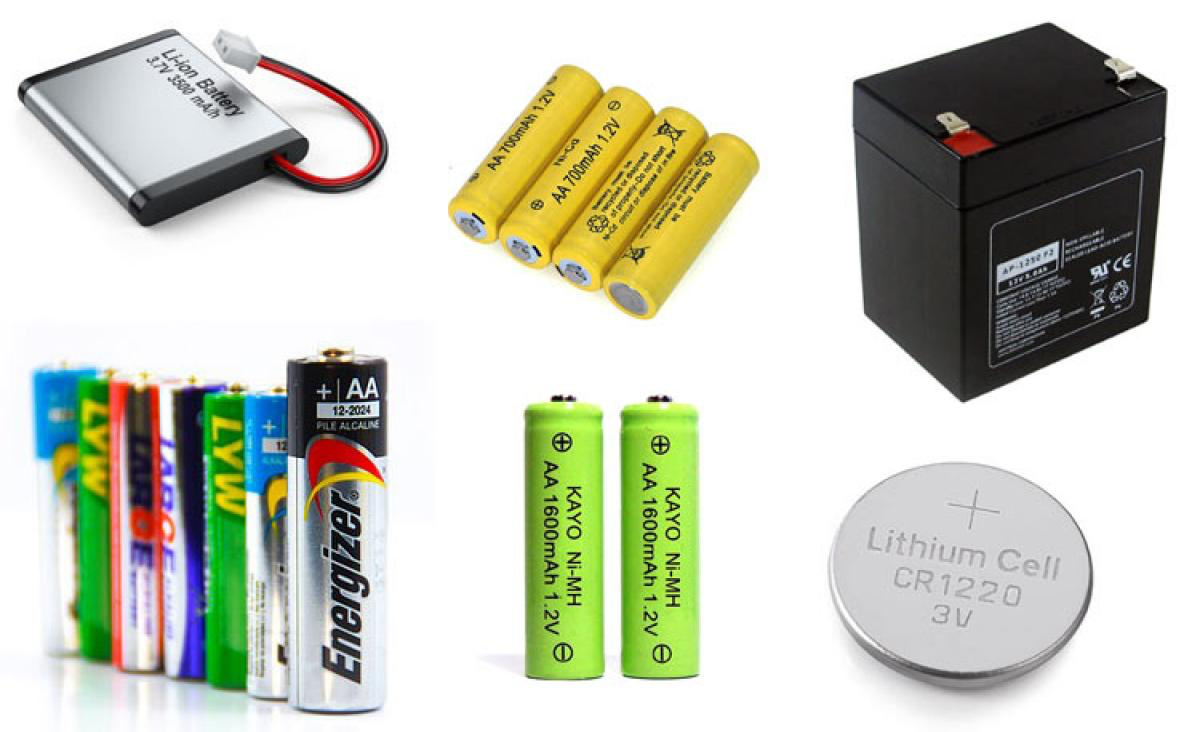 1. The type of materials being used
2. How much energy is given off per electron
3. The lifetime of the battery
4. 1&2
5. All of the above
What impacts the weight of a battery?
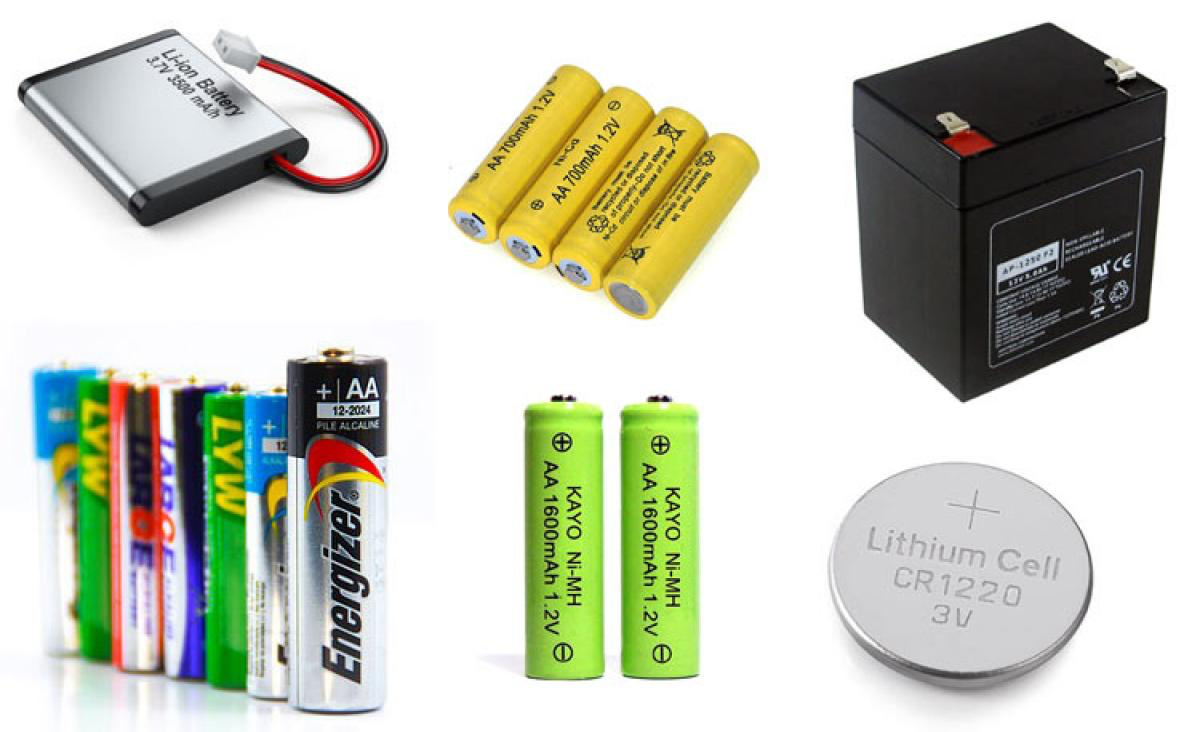 1. The type of materials being used
2. How much energy is given off per electron
3. The lifetime of the battery
4. 1&2
5. All of the above
https://www.youtube.com/watch?v=AdPqWv-eVIc&ab_channel=minutephysics
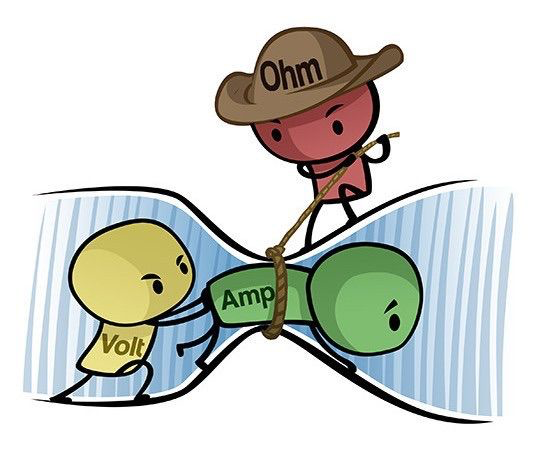 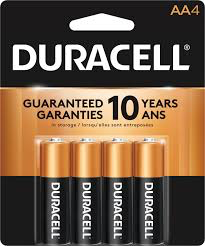 Physics III
ELECTROCHEMICAL CELLS
VOLTAGE, CURRENT, RESISTANCE
circuits
INSULATOR VS CONDUCTOR
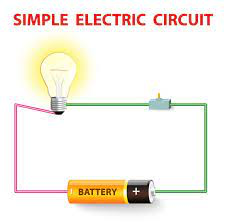 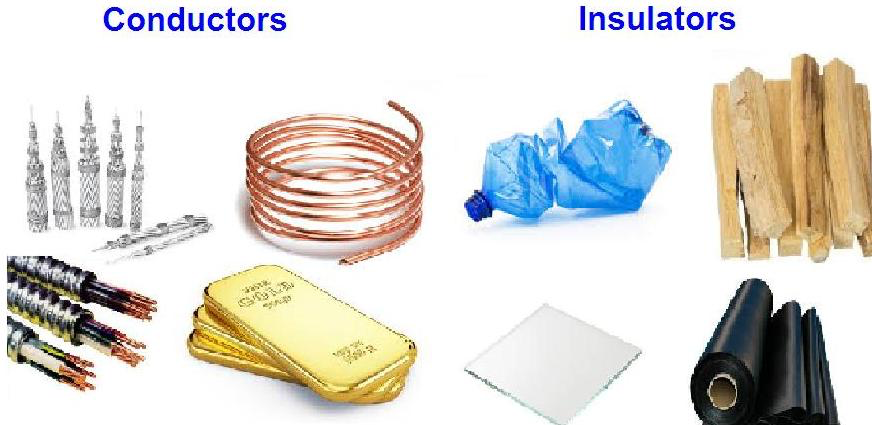 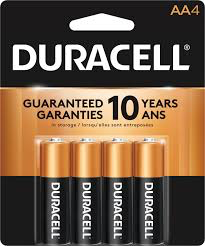 ELECTROCHEMICAL CELL
Electrochemical cell:
Transforms chemical energy into electrical energy
The common name for an electrochemical cell is a battery
Battery:
A connection of two or more cells
We can consider electrochemical cells and batteries as sources. A source is anything that supplies electrical energy. An electric outlet would also be considered a source.
Electrochemical cell
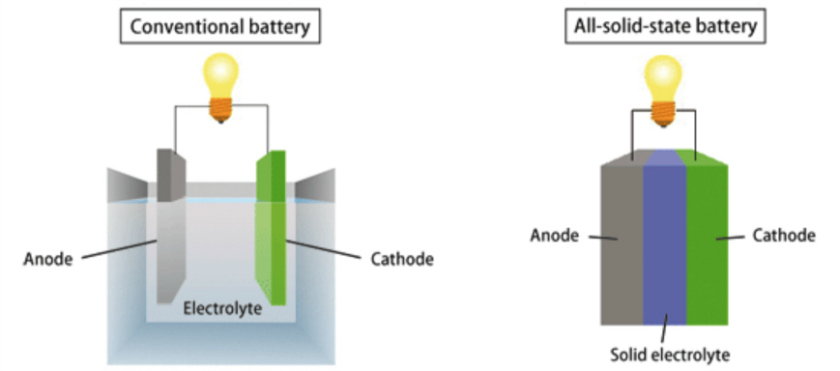 An electrochemical cell is made up of three major parts:
Anode: negative side of the cell
Cathode: positive side of the cell
Electrolyte: a catalyst (helps to speed up chemical reactions) that works by promoting the movement of ions from the cathode to the anode when the cell is being charged
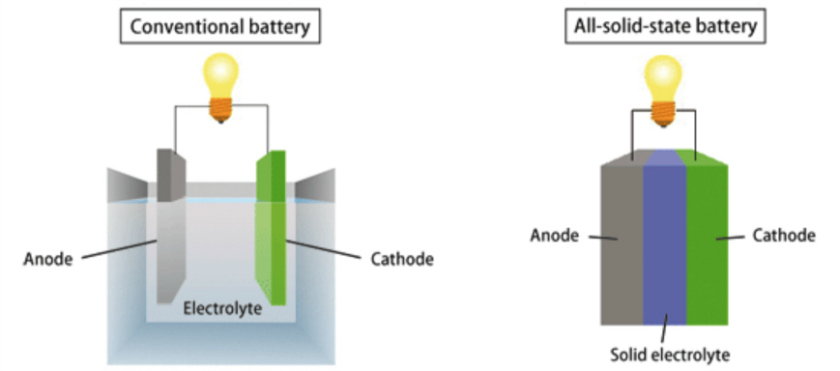 How does an electrochemical cell work?
Chemical reactions occur on the surface of electrodes (a metal conductor which allows electricity to enter and leave)
The electrodes are placed in a solution called electrolyte
The chemical reactions that occur causes one electrode to be positively charged (cathode) and one electrode to be negatively charged (anode)
The electrodes are then placed in contact with the terminals of the cell 
When we connect the terminals to an electrical pathway, charges flow through it
Wet cell and dry cell
There are two main types of cells: a wet cell and a dry cell. 
Wet cell: the electrolyte is a liquid solution
Dry cell: the electrolyte is a moist paste
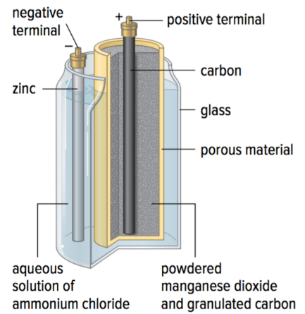 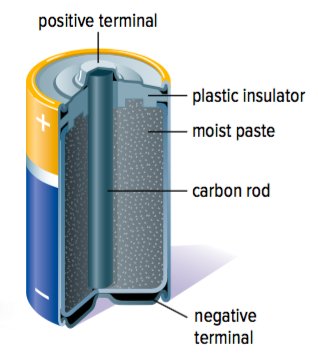 [Speaker Notes: Which picture is wet/dry? Label!]
The chemical reactions that occur within the electrochemical cell causes a buildup of electrons on the anode. As negative charges want to repel each other, the electrons want to move around so that there is no difference between the anode and the cathode. 
The electrolyte prevents the electrons from moving within the electrochemical cell 
When we connect the cell into a circuit, the electrons will be able to leave the anode and travel through the circuit before returning to the cathode.
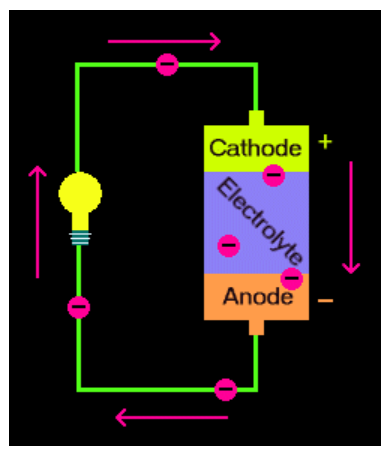 Practice Questions
What are the similarities and differences between an electrochemical cell and a battery?
Similarities: both transform chemical energy into electrical energy; both considered sources, both have an anode, cathode, and electrolyte
Difference: a battery is made up of 2 + electrochemical cells
2. Describe the functions of the electrolyte in an electrochemical cell 
- The electrolyte conducts charge and prevents the electrons from moving within the electrochemical cell
Measures of electricity
https://www.youtube.com/watch?v=b7fTkfPanXs
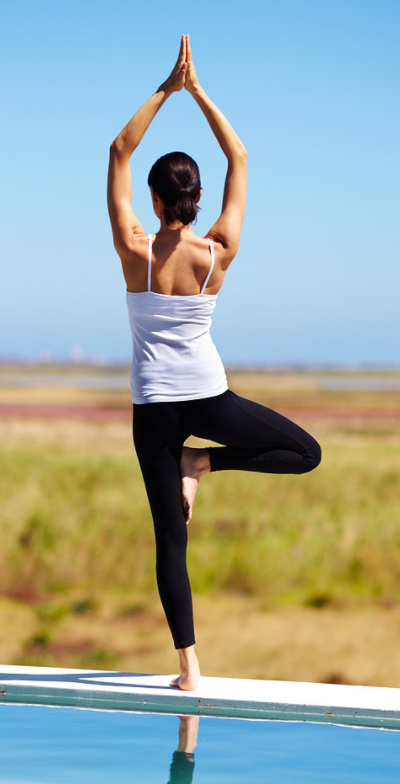 Movement Break
Challenge! 
Place one leg on the ground and raise the other leg into a triangle position. Raise both hand above your head. Stay in this position for as long as possible. Try and be the last one standing.
Voltage, current, resistance
An electrical circuit is a pathway that allows electrons to flow. Within a circuit, we are able to describe quantities such as voltage, current, and resistance. 
What is voltage?
Voltage (also known as an electrical potential difference) is the amount of potential energy between two points of a cell. It is the difference in charge between two points. 
A unit of charge (called a coulomb) is able to gain voltage when it passes through a source. 
We can measure the amount of voltage in volts (V).
The symbol to represent voltage is V.
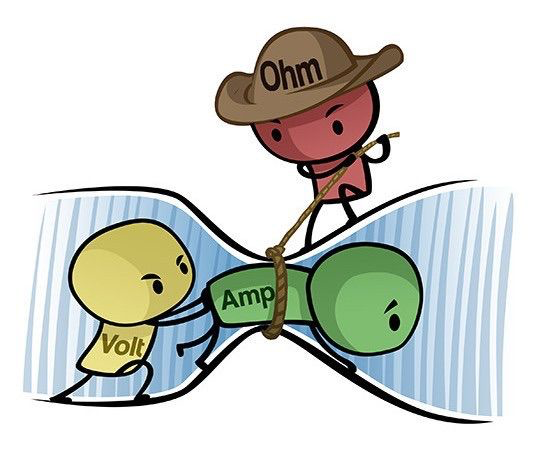 What is current?
Electric current is the rate where electric charge flows past a certain point in an electric circuit. It can be described as the movement of electrons through a wire. 
We can measure the amount of current in amperes (A). 
The symbol to represent current is I.
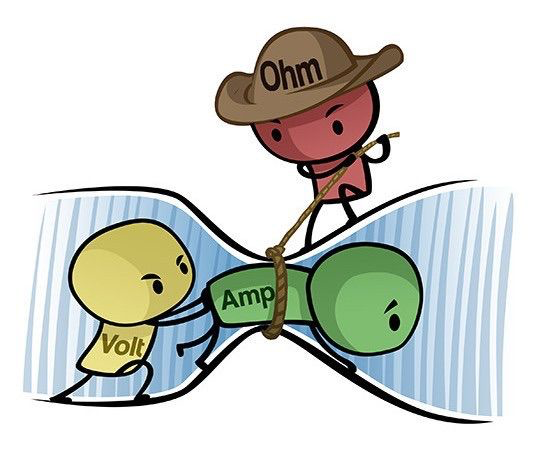 What is resistance?
Resistance is described as the degree to which the flow of current is hindered by a load. A load is an object that is able to resist the flow of current. Loads are able to convert electrical energy into another form of energy. 
Example: a lightbulb is a load that converts electrical energy into light and thermal energy
Example: a radio is a load that converts electrical energy into sound energy 
We can measure the amount of resistance in ohms (Ω). 
The symbol to represent resistance is R.
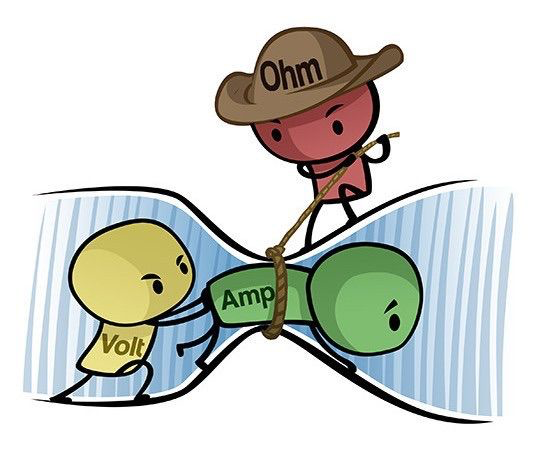 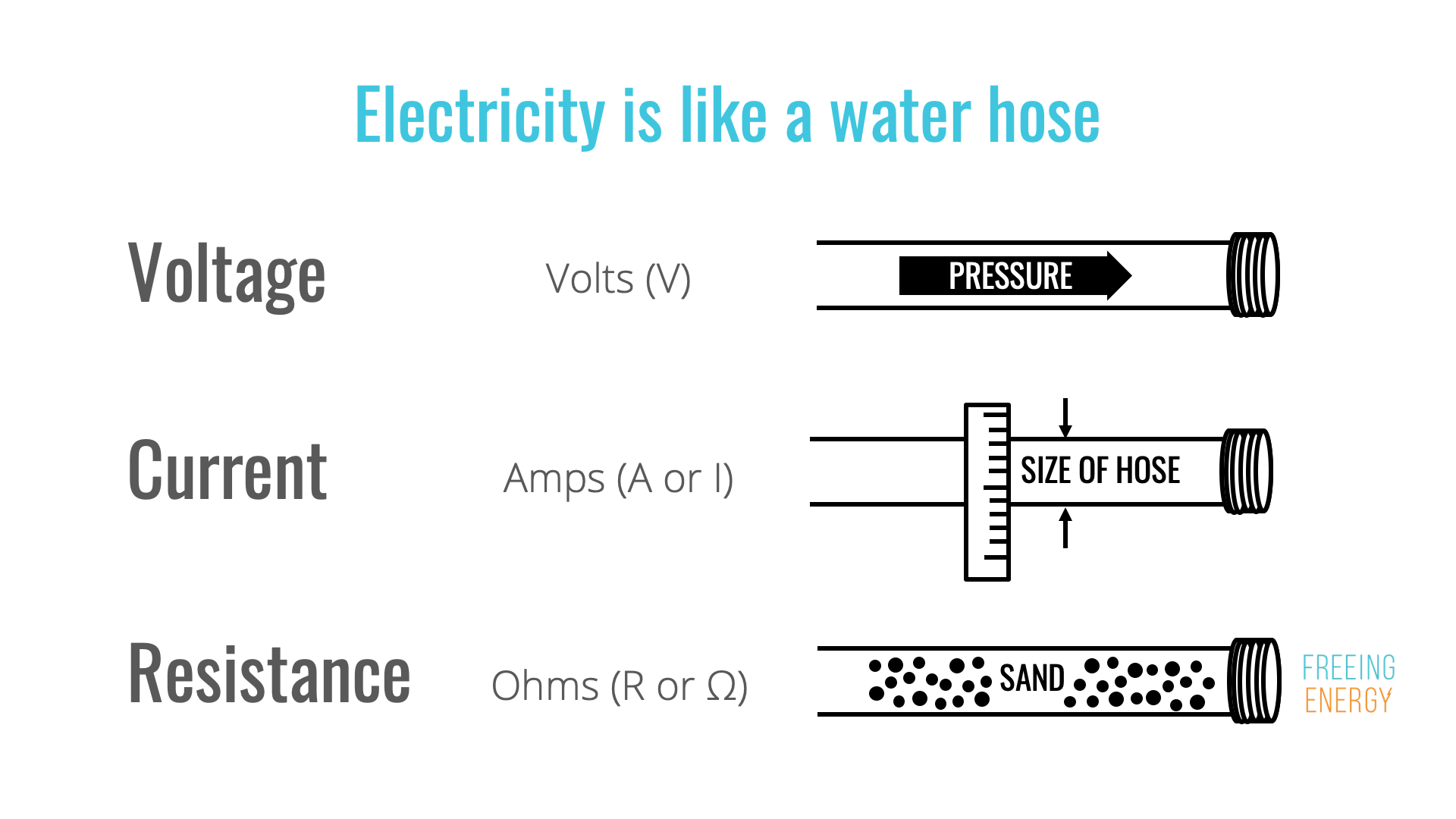 To do now
Exploring Circuit Building” sheet 
Hand it when complete
Announcement Physics I-III Quiz next Wednesday!
Study guides due
To do now
Hand in: “Exploring Circuit Building” sheet
Which of the following has the potential of becoming a NEW energy source for the world?
Waste
Honey
Metal
Plastic
Which of the following has the potential of becoming a NEW energy source for the world?
Waste
Honey
Metal
Plastic
https://www.youtube.com/watch?v=JYda2v94dgc&ab_channel=MinuteEarth
Circuits
An electrical circuit always contains a source, a load, and wires that are connected in a closed loop. Electrical circuits allow current to flow through each component.
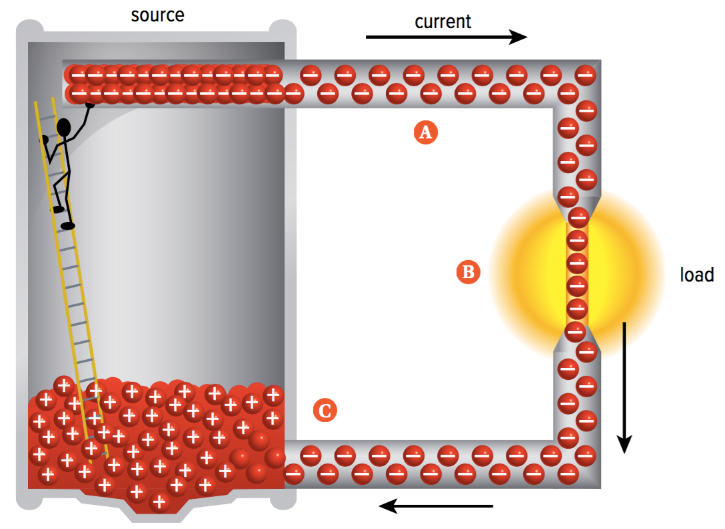 How does current flow through a circuit?
Electrons will leave the negative terminal of the electrochemical cell due to the repulsion between the charges and the attraction to the positive charges in the positive terminal 
The electrons leaving the electrochemical cell will carry voltage provided by the cell 
The electrons will pass through the load and transfer some of its energy to the load 
The electrons will leave the load and return to the cell
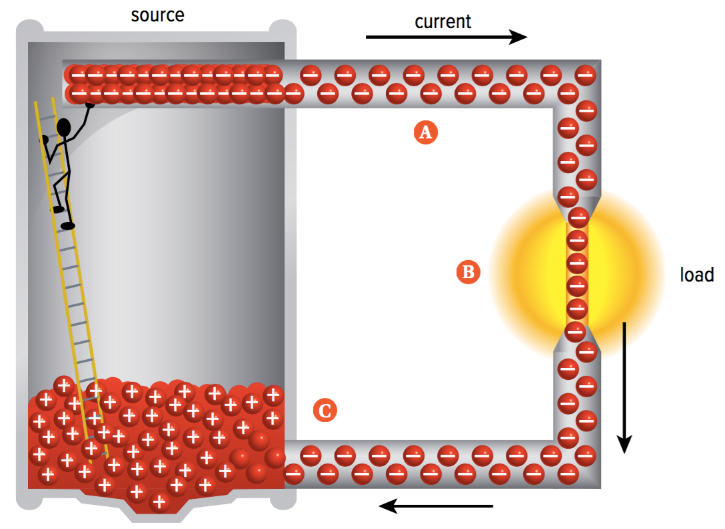 Switch
We can control the flow of current with a switch. 
If the switch is open, the circuit is open and current cannot flow 
If the switch is closed, the circuit is closed and current can flow
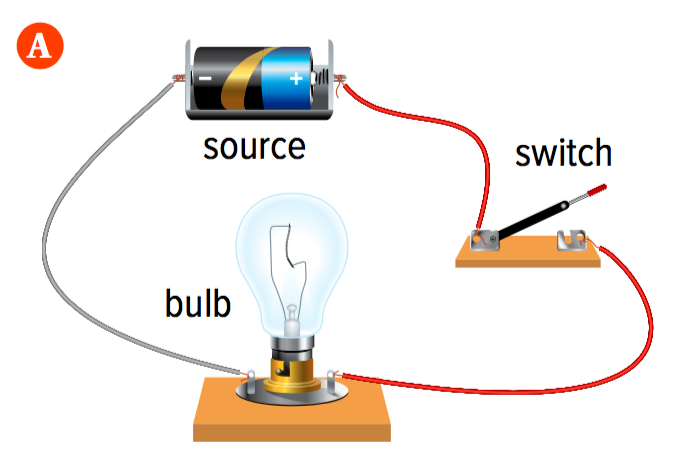 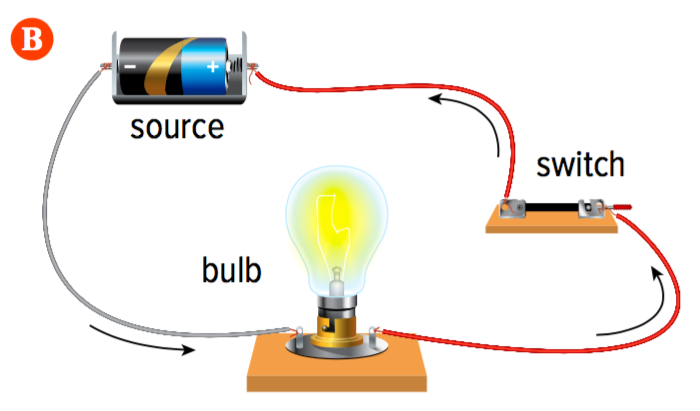 [Speaker Notes: Which switch is open/closed? Label!]
Electricity and batteries explained
https://www.youtube.com/watch?v=AckbovTAdYY
Short Circuits
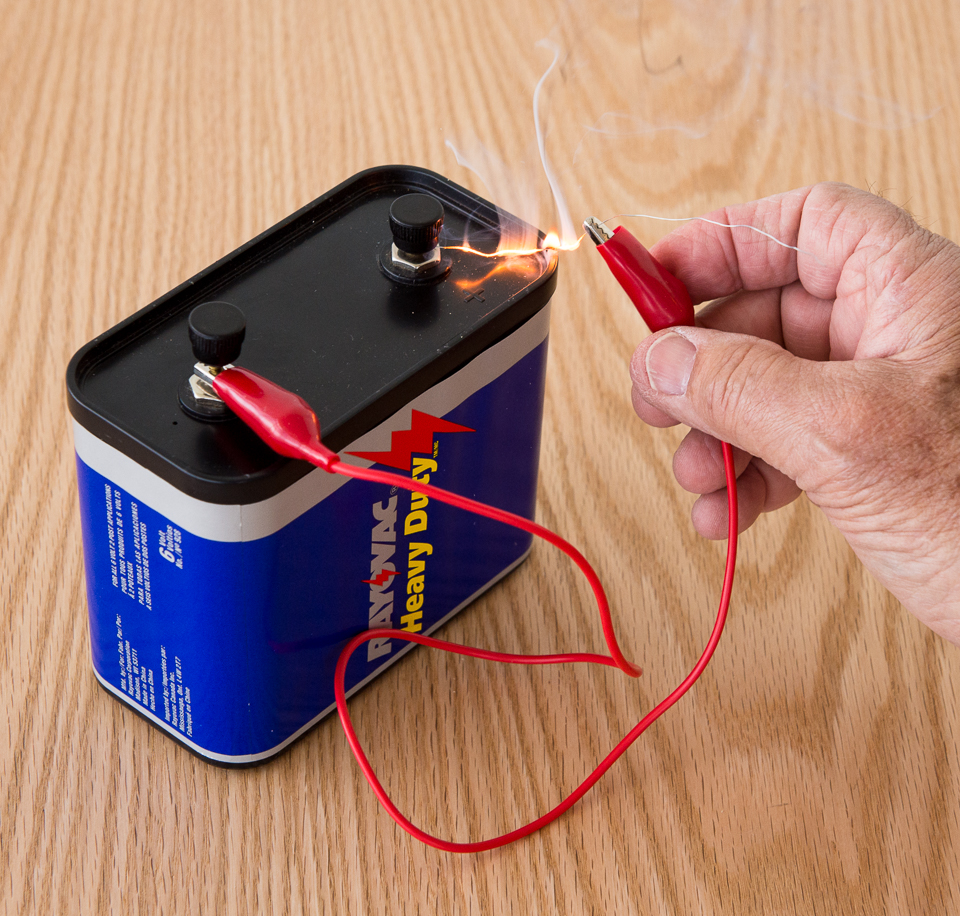 It is also possible to create a short circuit. A short circuit results when the resistance within the circuit is too low, making the current so high that it becomes dangerous. 
Example: If there wasn’t a load (light bulb) to resist the flow of current, the current would be so large that the conductor would get very hot and start a fire
Conductor vs. insulator
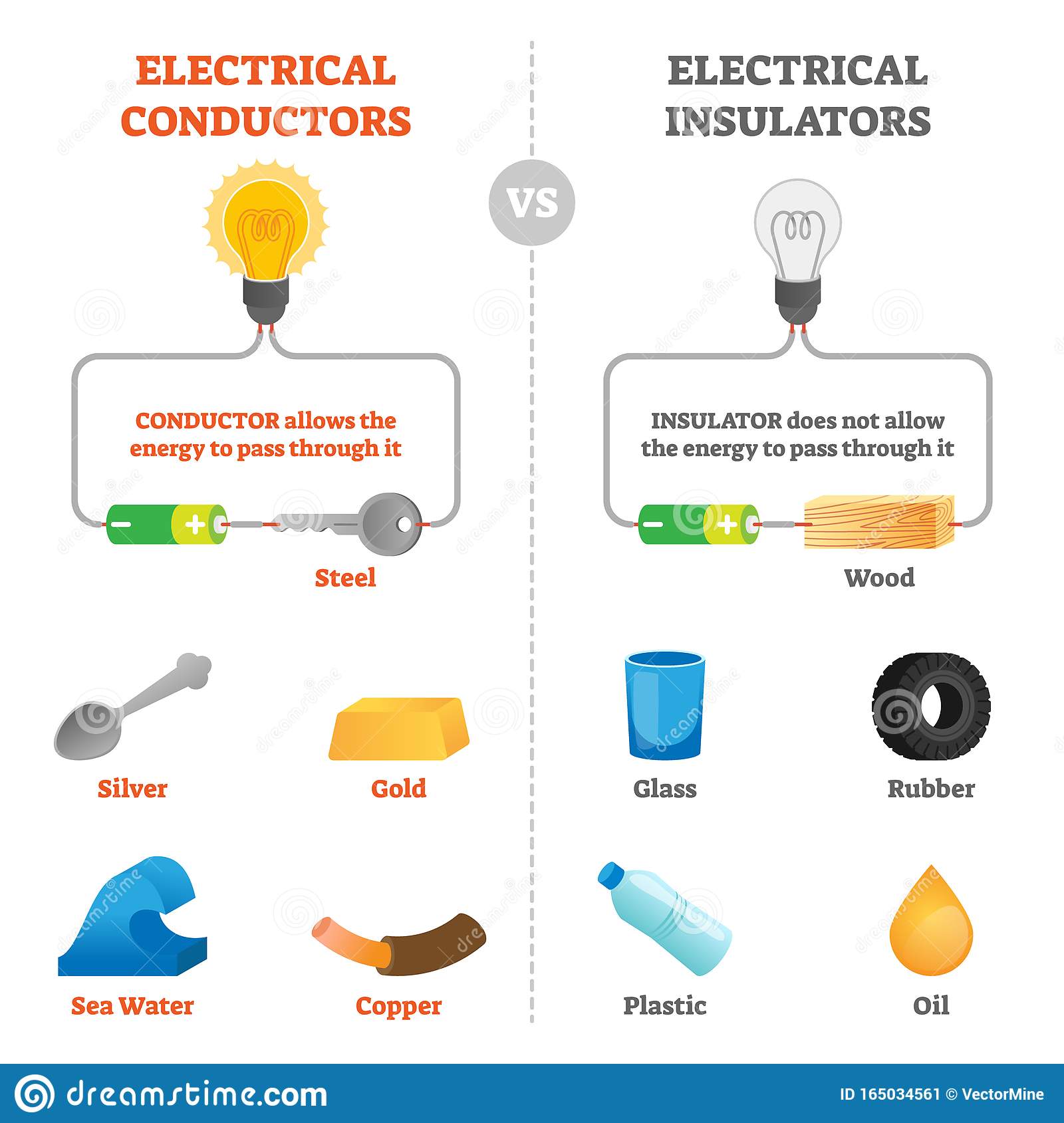 When creating a circuit, it is important to understand what materials are insulators and what materials are conductors. Electrons are able to either stay on the surface of an object or travel through it. 
Insulator: A material charges cannot travel through
Conductor: A material charges can travel through
We can describe how easily charges are able to travel through a material as conductivity. 
The higher the conductivity of a material, the easier electrons are able to travel through it
Example: metals tend to be good conductors whereas plastics are insulators
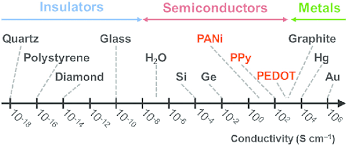 To do now
“Investigating Simple Circuits” sheet 
Reminder: Physics I-III Quiz on Wednesday!